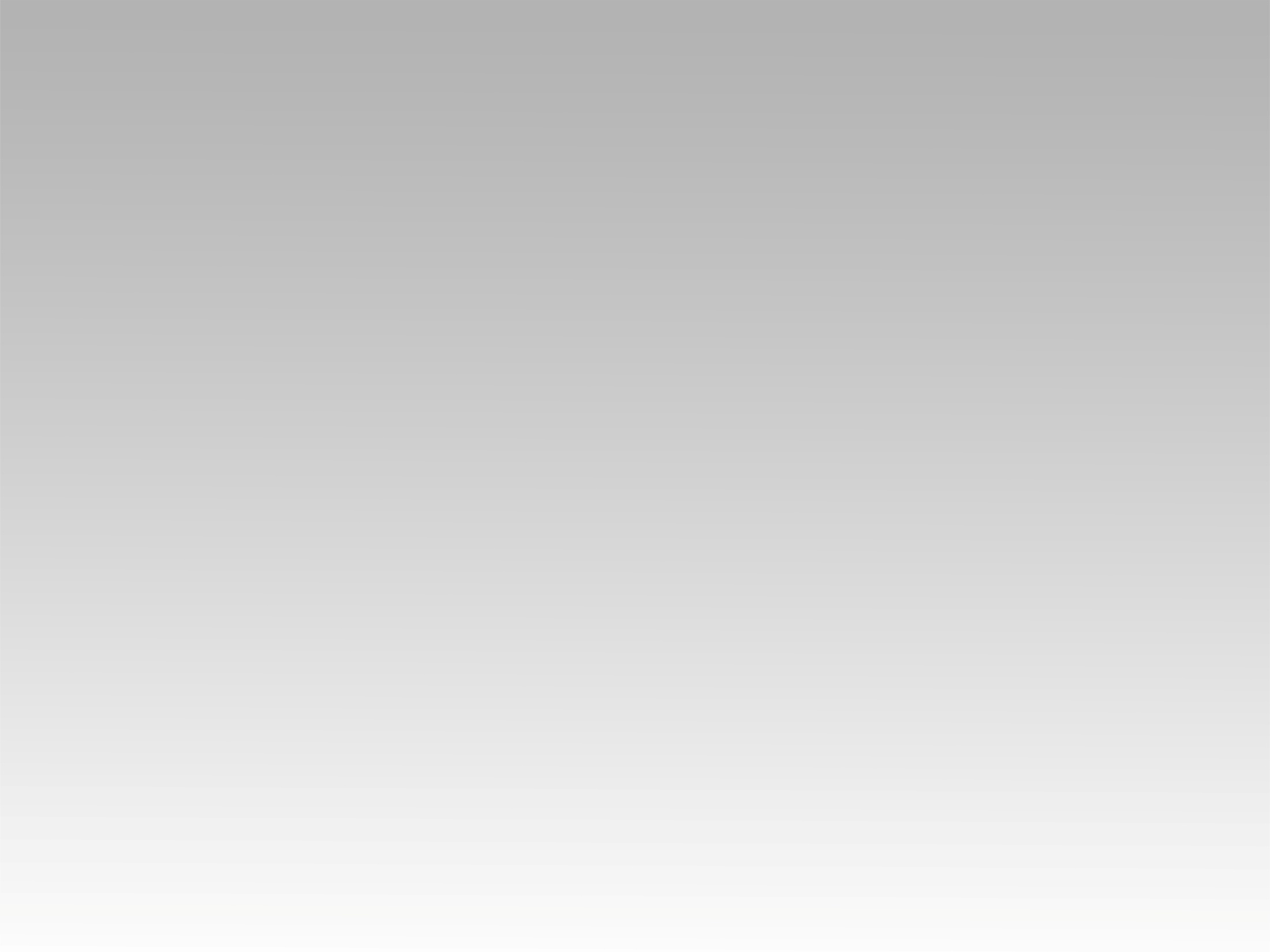 تـرنيــمة
قلبا نقياً طاهراً
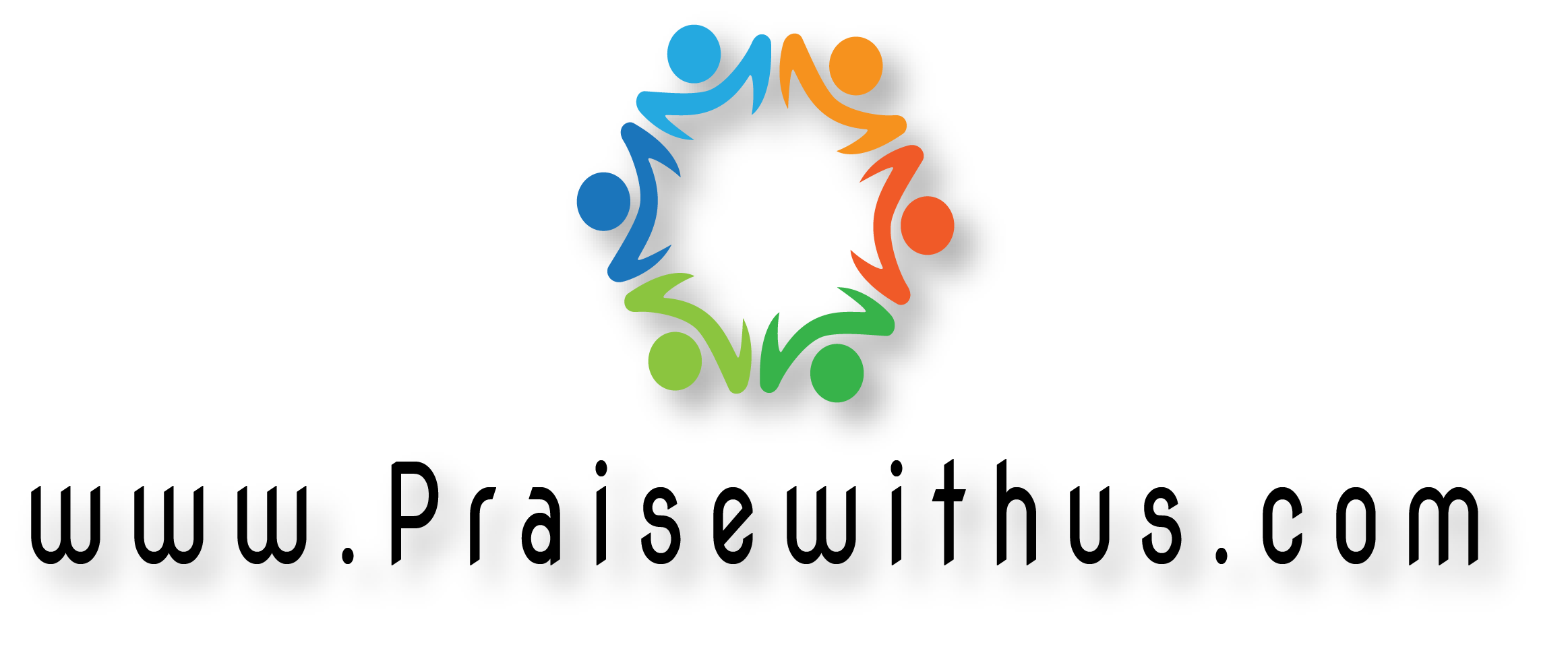 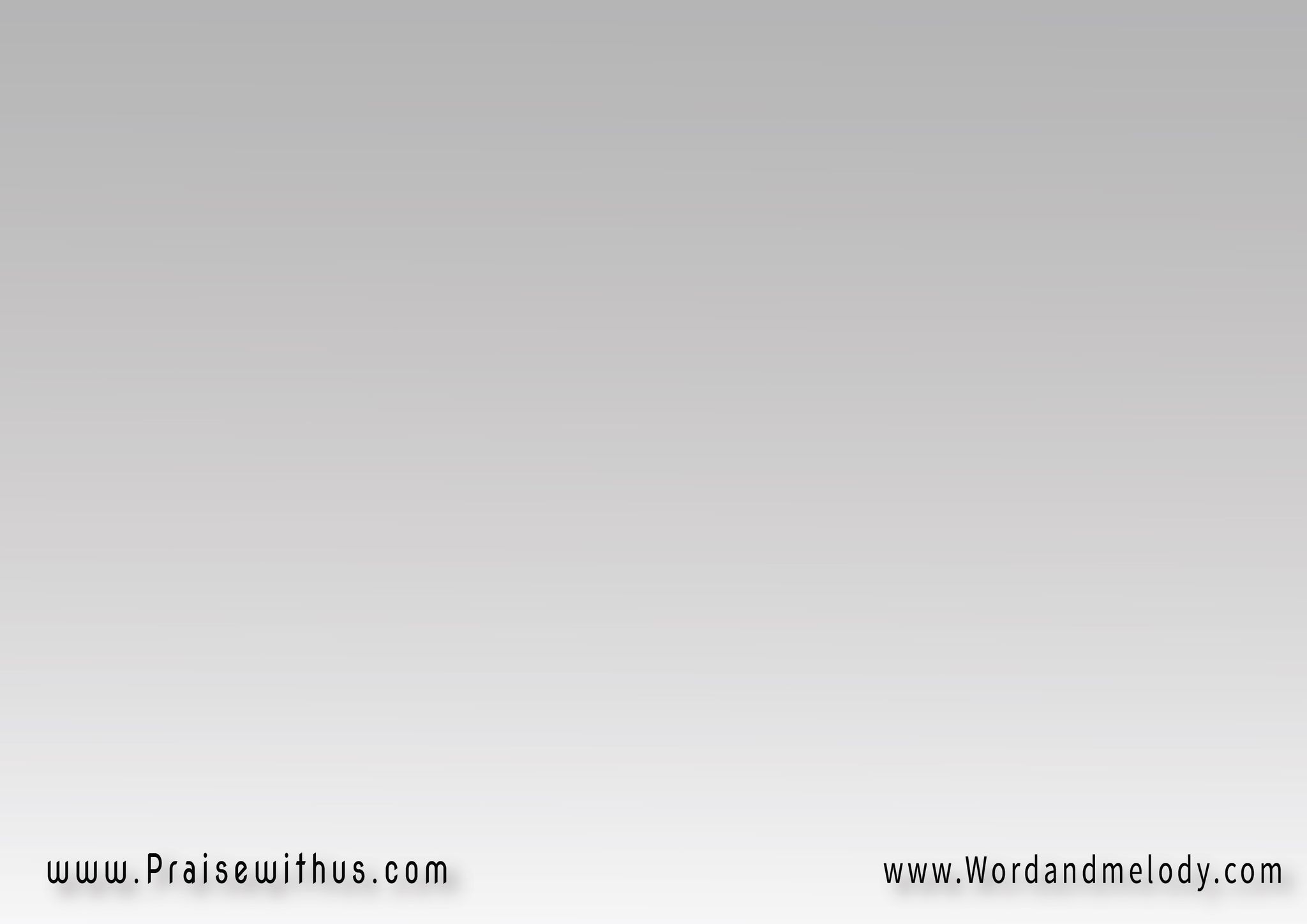 قَلبَاً نَقِيَّـــــاً طاهِرَاً   
اُخلُقْ فيَّ يا اللهوَفِضْ برُوحِكَ دَاخِلي   
جَدِّدْ سُبُلَ الحَيَــاة
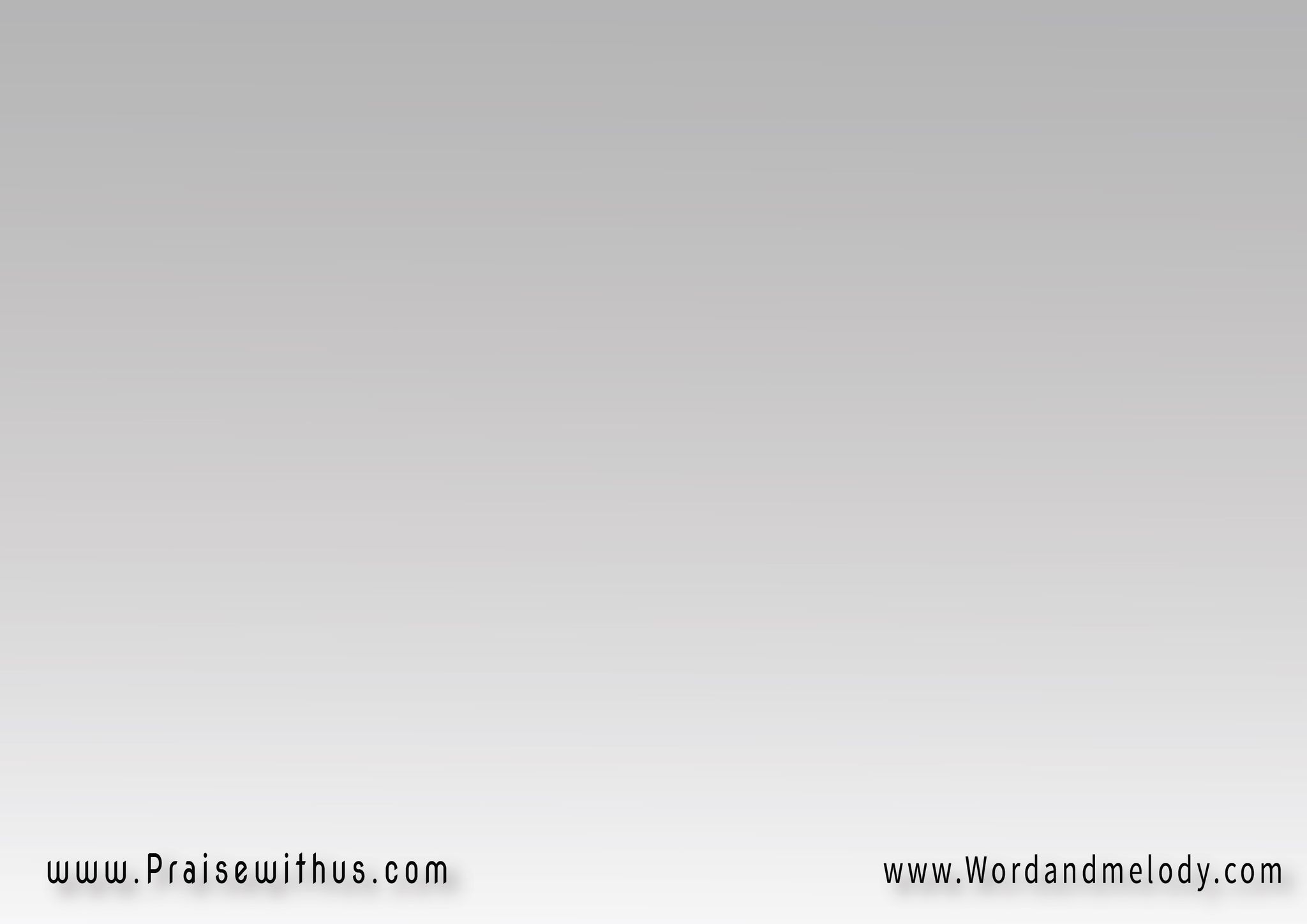 (طَهِّرْني مِن خَطايَاي   
وَقُدْ أنتَ خُطـــــايوَليَكُنْ فِكرُ قلبــي   
مَرضِي أمَامَكَ يا الله)2
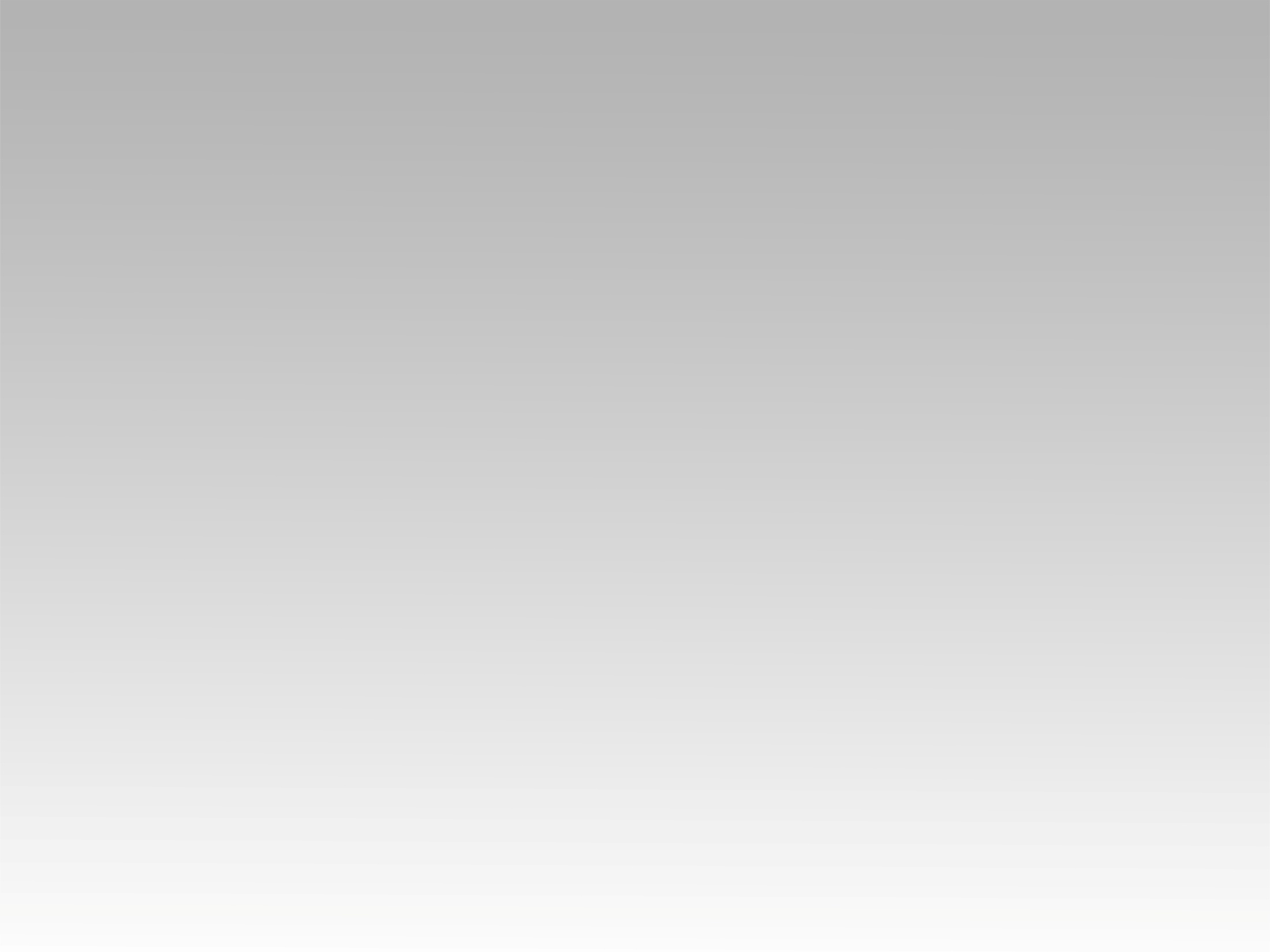 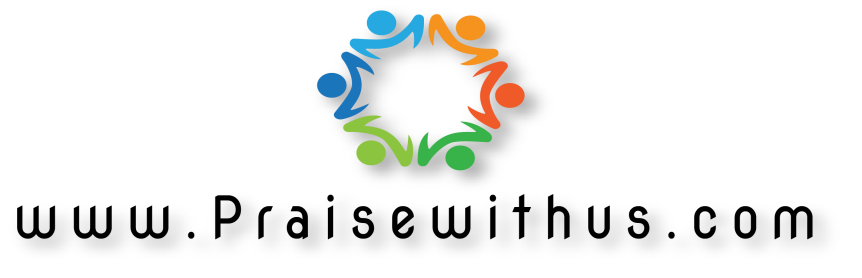